Ukraine und Deutschland – zwei europäische Länder
Herzlich willkommen
Die Begrüßung der Mannschaften.
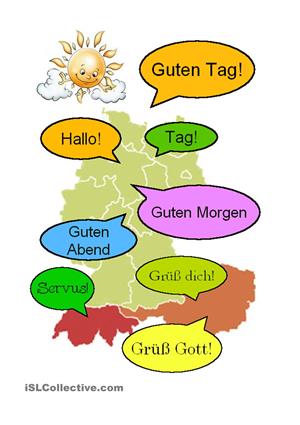 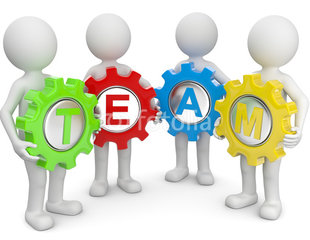 Die Karte.
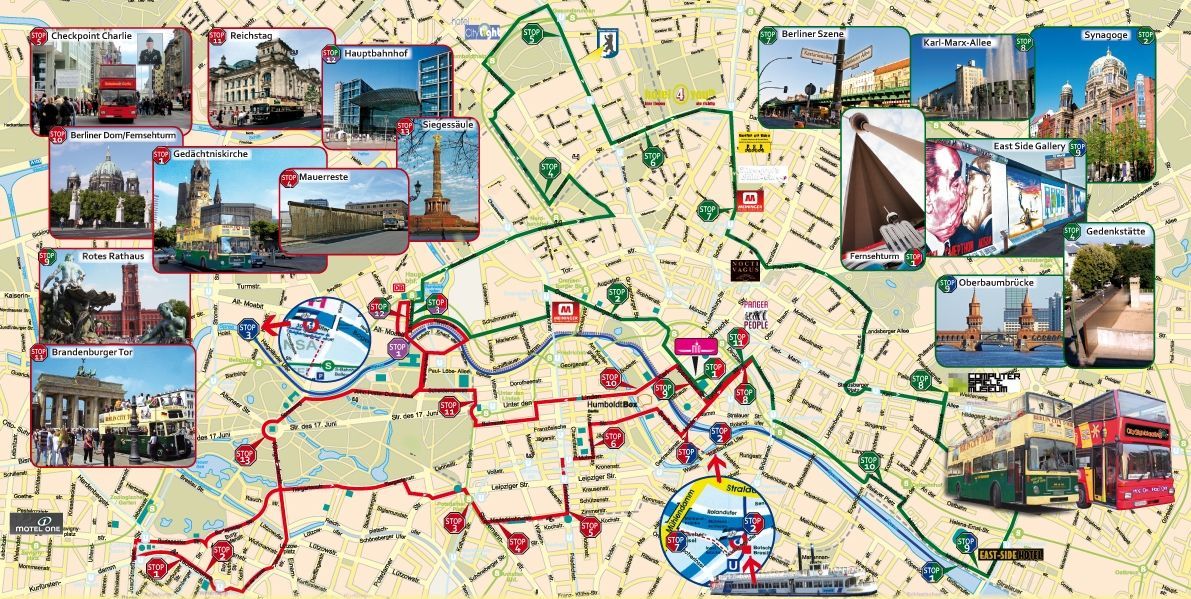 Die Karte
Bundesländer.
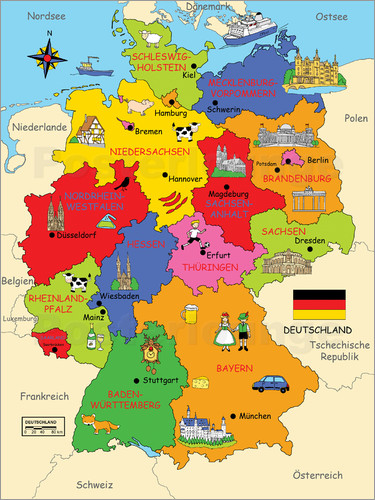 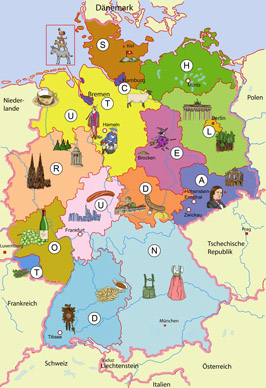 Die Flüsse.
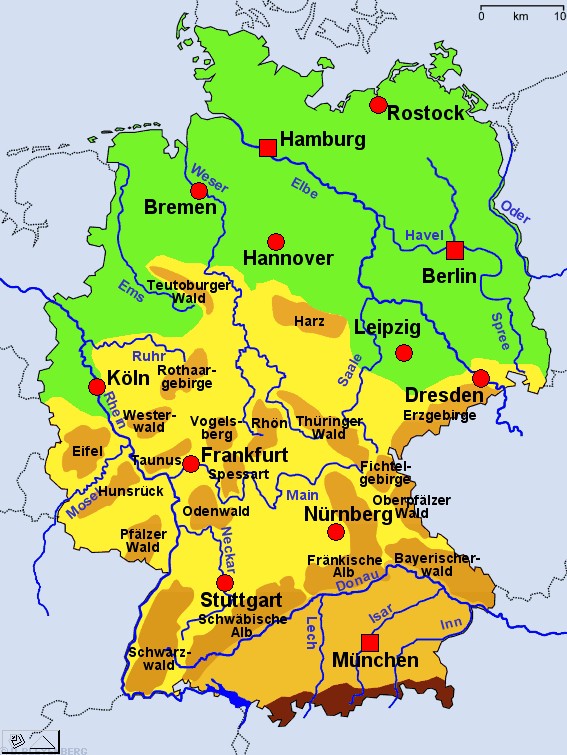 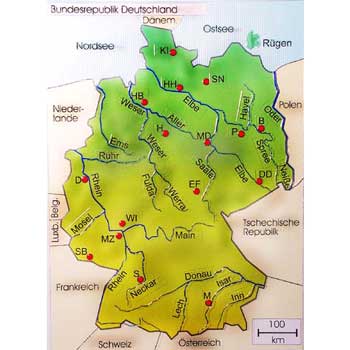 Blitz – Fragen
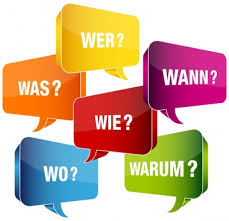 Wo liegt  Deutschland?
In Mitteleuropa
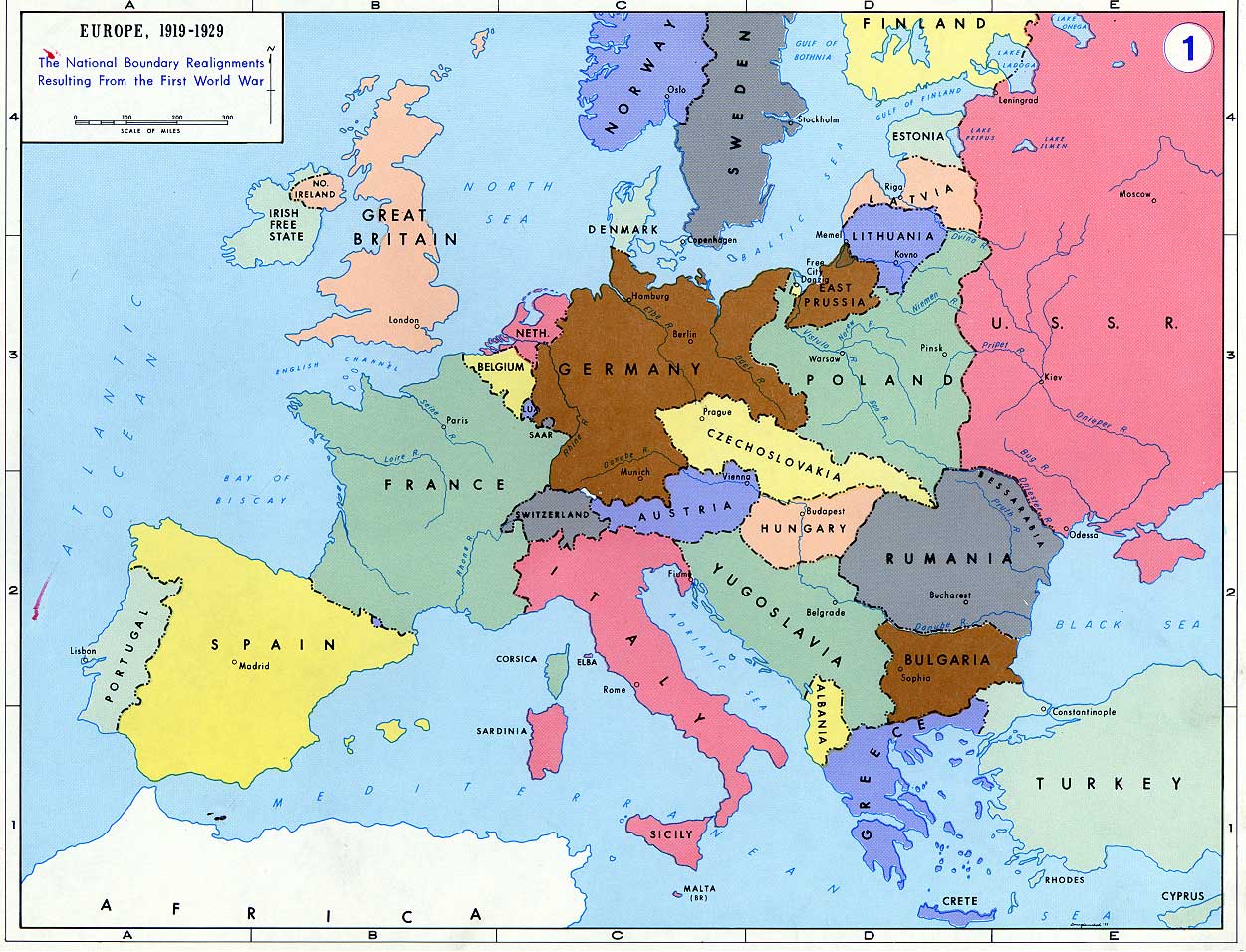 2. Welche Farben hat die Flagge?
schwarz-rot-gold
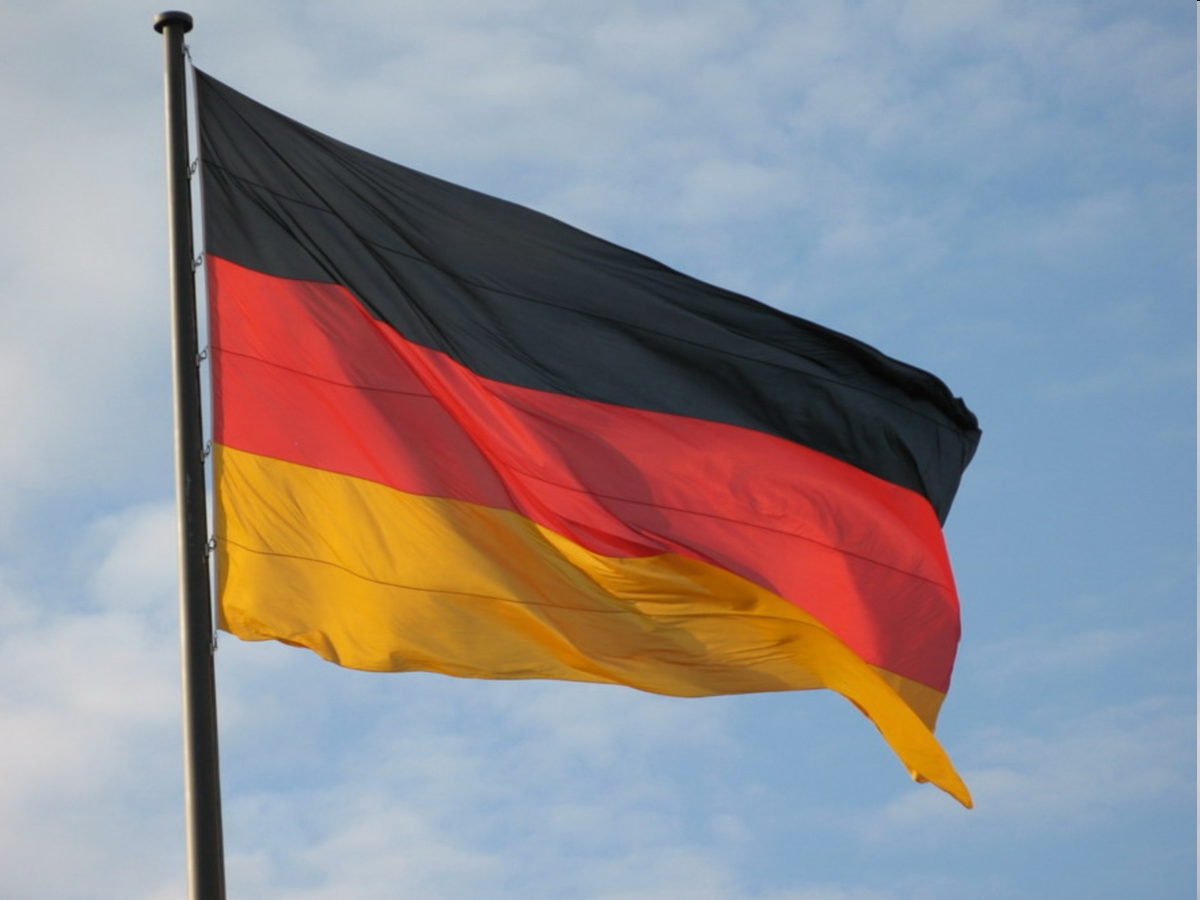 3. Wie heißt die Hauptstadt von Bayern?
München
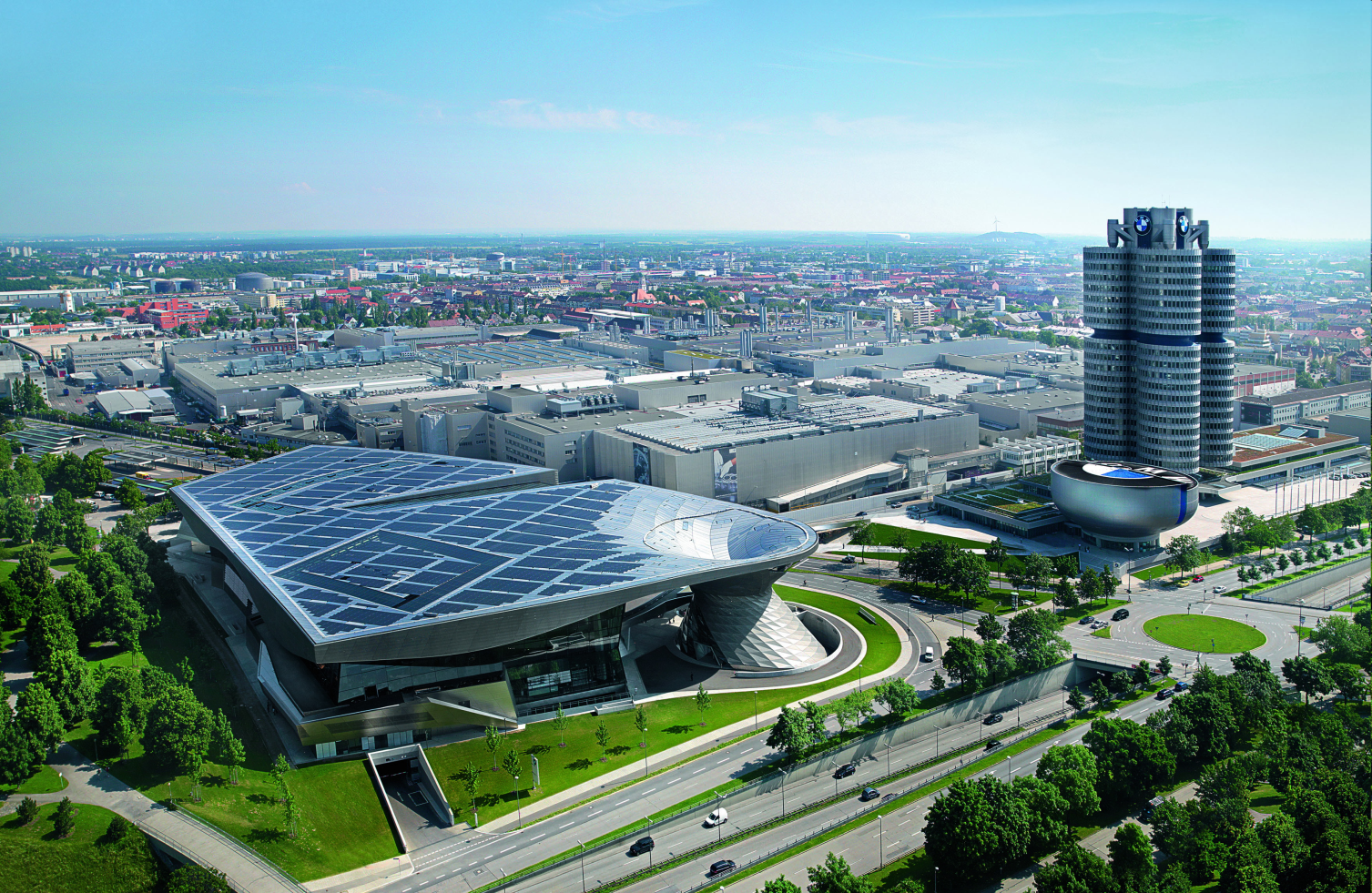 4. Wie heißt  der längste Fluss?
der Rhein, 865km
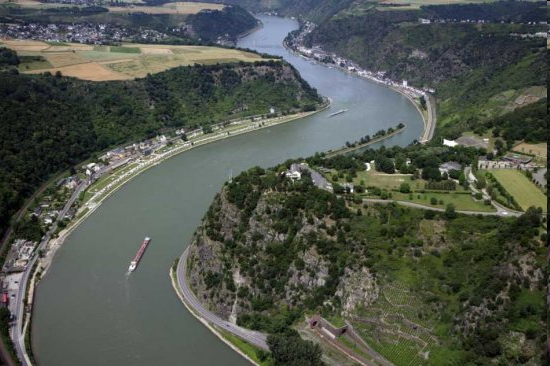 5. Wo liegt die Hauptstadt 
Deutschlands?
Im Osten
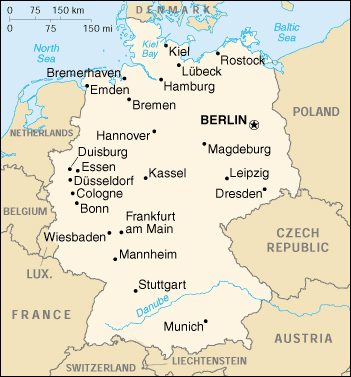 6. Wie heißt der größte See?
der Bodensee
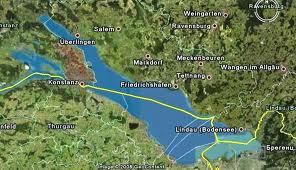 7. Wie viele Millionen Einwohner 
zählt Deutschland?
82,1 Mio Einwohner
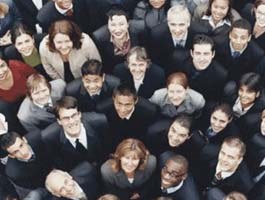 8. Wie nennt man Deutschland auch?
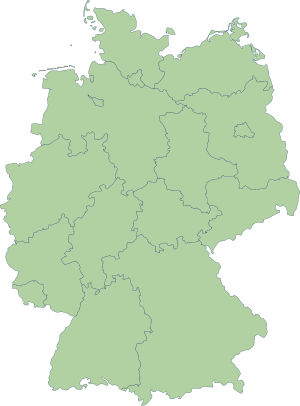 die BRD
9. Wem gehören die Worte: „Wer eine fremde Sprache nicht kennt, weiß nichts von seiner eigenen?”
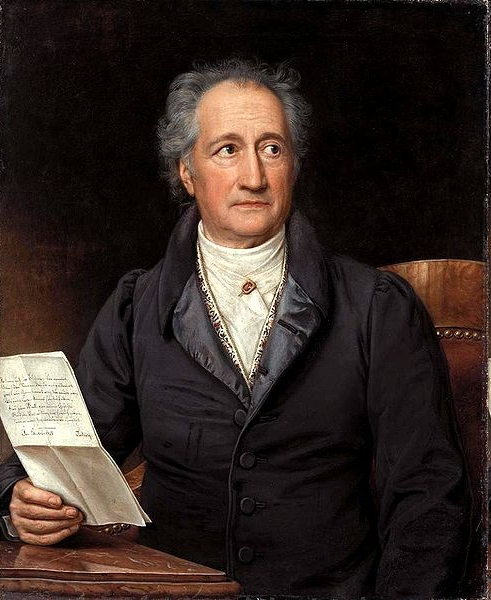 J. W. Goethe
10. Wie ist das Wappen Deutschlands?
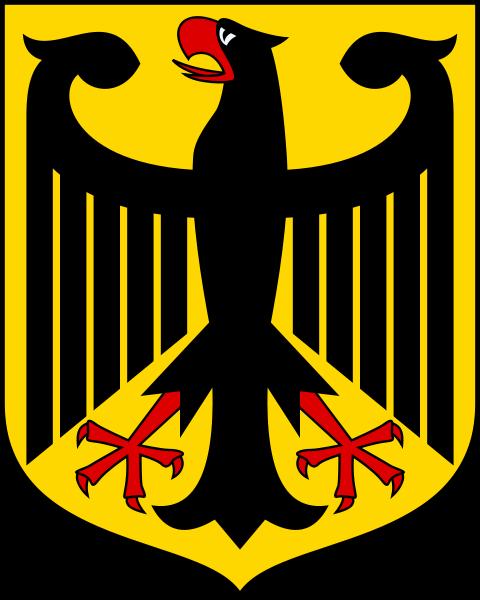 der Adler
11. Wie viele Millionen Ausländer leben
in Deutschland?
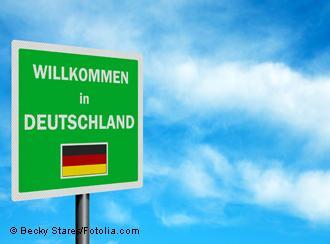 7,4 Mio. Einwohner
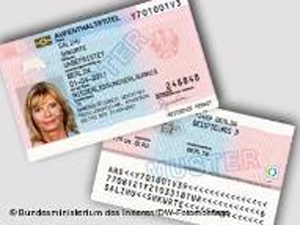 12. Wie viele Menschen wohnen 
auf einem Quadratkilometer?
230 Menschen
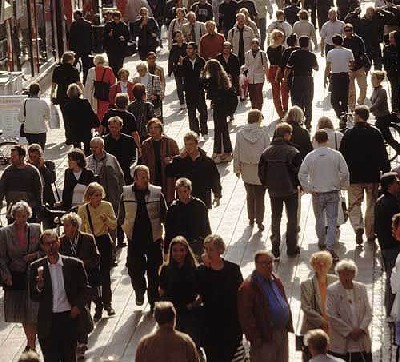 13. Wer ist heute der Bundeskanzlerin
Deutschlands?
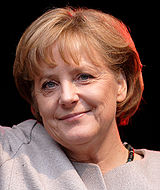 Angela Merkel
14. Wie viele Millionen Einwohner 
leben in der Hauptstadt?
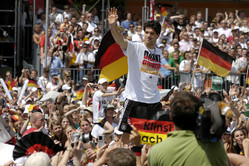 3,4 Mio. Einwohner
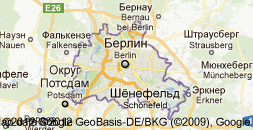 15. An welche Länder grenzt
 Deutschland?
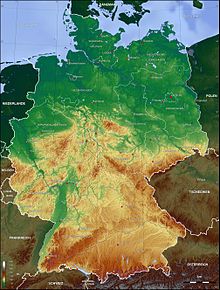 Dänemark, 
die Niederlande, Belgien, Luxemburg,
Frankreich,
die Schweiz, Österreich, Tschechien und Polen
16. In welcher Stadt wohnen 1 Million
 Einwohner?
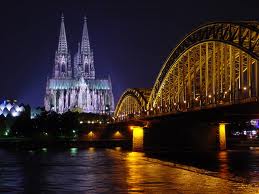 In Köln
17. An welchen zwei Flüssen liegt
Berlin?
Spree und Havel
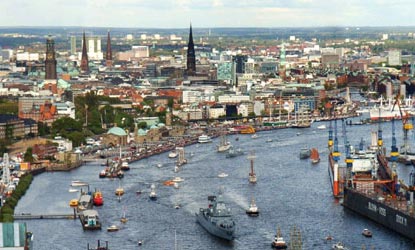 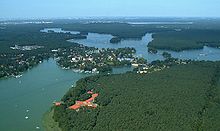 18. Wohin mündet der längste Fluss 
Deutschlands?
in die Nordsee
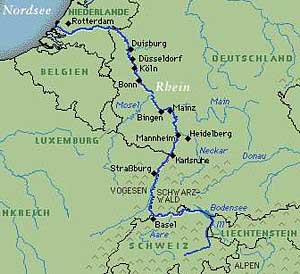 19. Aus wie vielen Bundesländern
besteht jetzt Deutschland?
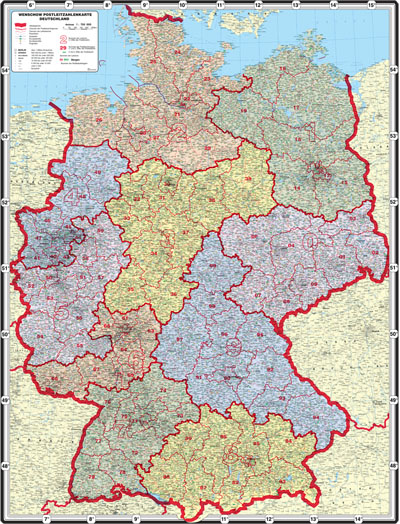 16
20. Wann feiert man in Deutschland 
den Nationalfeiertag?
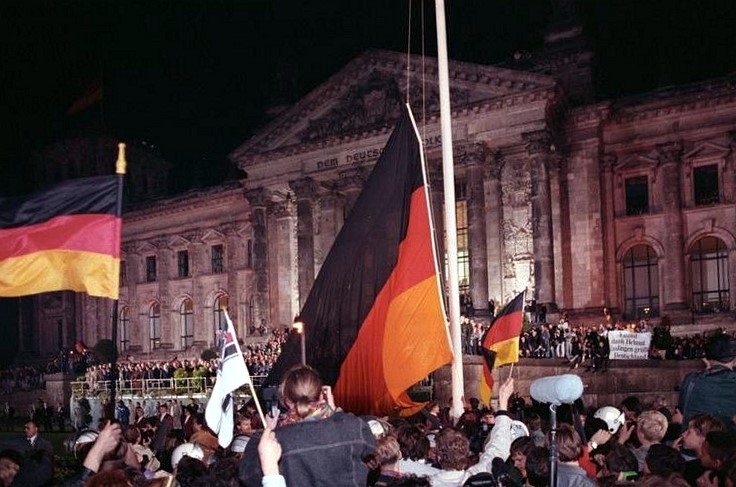 am 3. Oktober
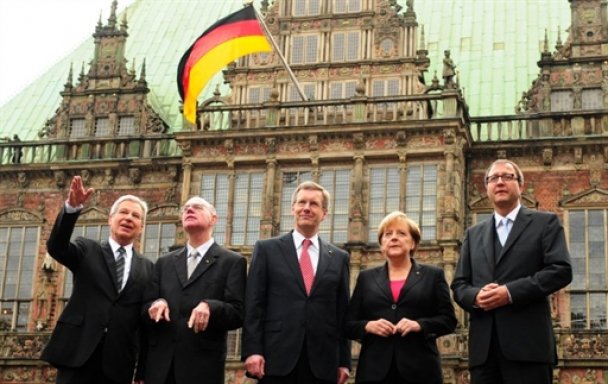 Pantomome
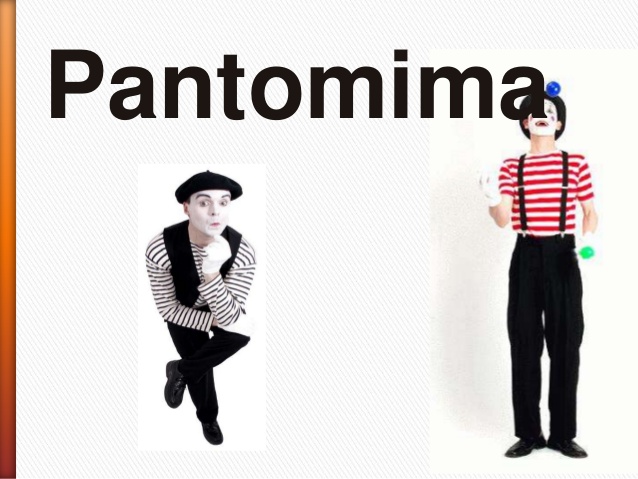 Blitz – Fragen über die Ukraine
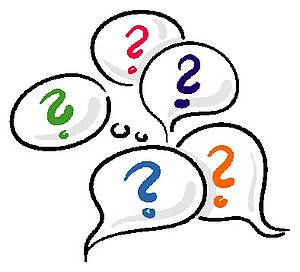 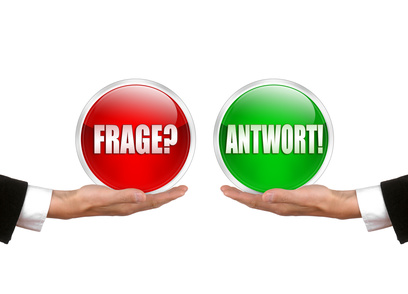 1. Wo liegt die Ukraine?
Im Südosten Europas
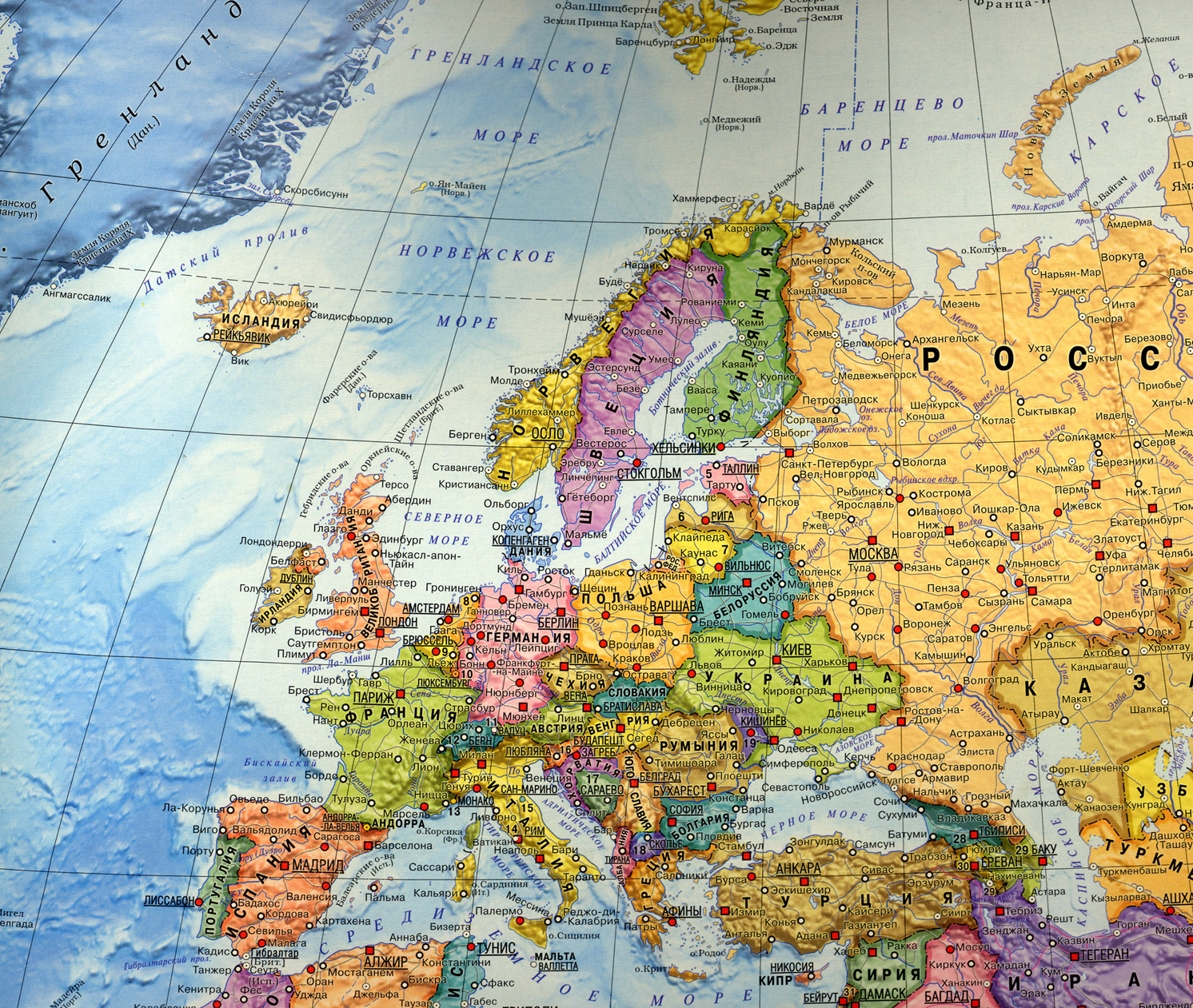 2. Wie ist die Fläche der Ukraine?
603,700 km2.
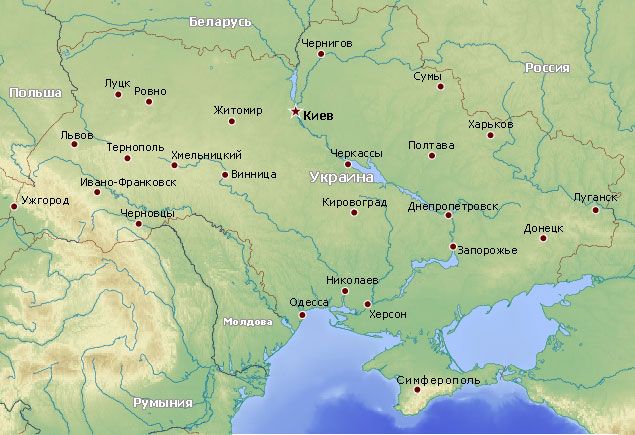 3. Ist die Ukraine größer oder Kleiner flächenmäßig als Russland?
kleiner
4. Welches Land ist zweitgrößtes  LandEuropas?
Die Ukraine
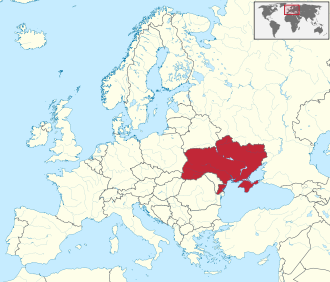 5. Wie viele Prozenten Ukrainer sind in der Ukraine?
77,8 %
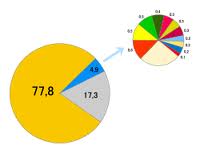 6. Wie viele Prozenten Russen sind in der Ukraine?
21%
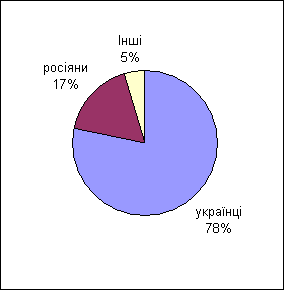 7. Welche Minderheiten leben in der Ukraine?
Belorussen, Juden, Moldavien, Bulgaren, Ungarn…
8. Wohin mündet der Hauptstrom der Ukraine?
Ins  Schwarze Meer
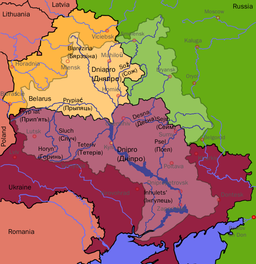 9. Nenne die Nebenflüsse von dem Dnipro?
die Desna, die Prypjat, die Vorskla, die Ross.
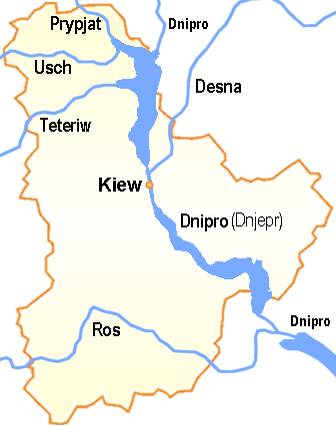 10. Welche flüsse münden ins Schwarze Meer?
die  Donau, der Südliche Buh, der Dnister, der Dnipro
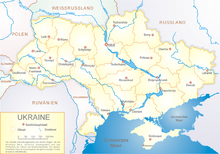 11. Wie heißt der wichtigste Fluss der Ostukraine?
Der Donez
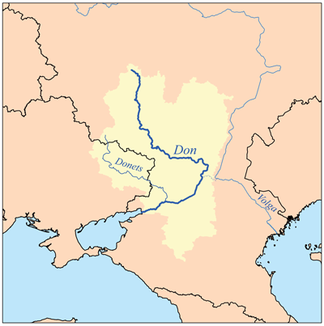 12. Wie heißt das höchste Machtorgan der Ukraine?
Werchowna Rada
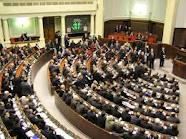 13. Wie heißt das Parlament in der Ukraine ?
Werchowna Rada
14. Wovon hängt das Klima des Landes ab?
Von seiner geographischen Lage
15. Wie ist der größte Teil der Ukraine?
flach
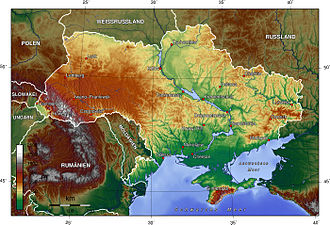 16. Zu welcher Klimazone gehört der größte Teil der Ukraine?
Zu gemäßigt-kontinentalen Klimazone
17. Wie ist der Sommer meistens in der Ukraine?
heiß
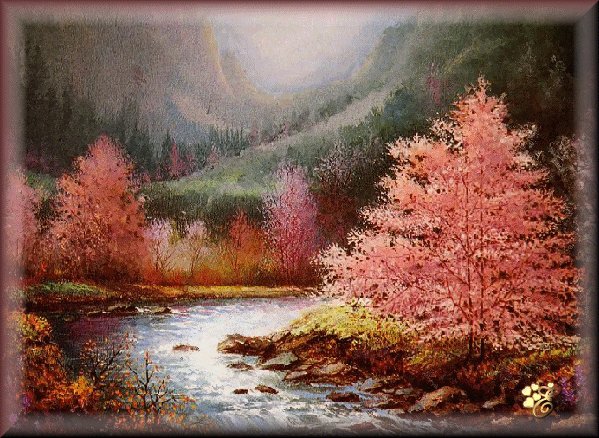 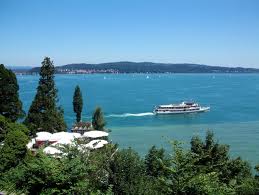 18. Wie ist es im Winter in der Ukraine?
ziemlich kalt
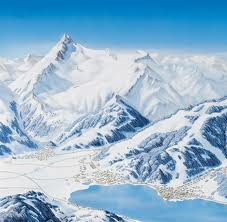 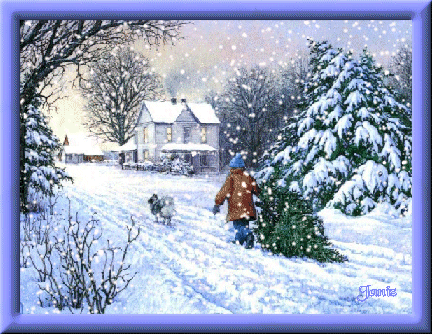 19. Wo befindet sich die wärmste Region des Landes?
auf der Krym
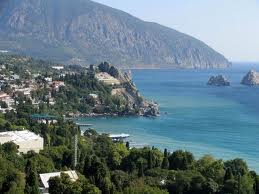 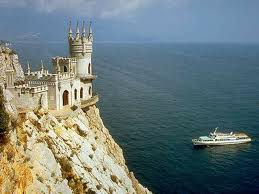 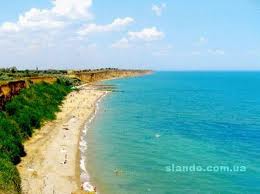 20. Wie ist die Durchschnittstemperatur im Juli?
20-25˚C
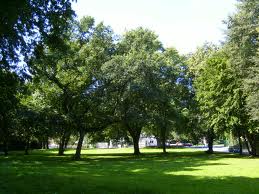 23. Wo breiten sich die die grenzlose trockene Steppe der Ukraine?
im  Süden
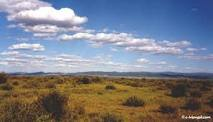 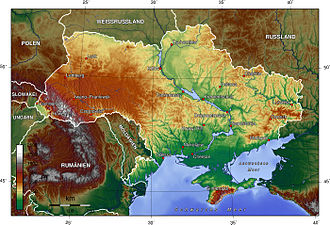 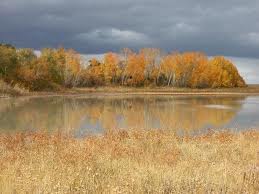 24. An welche Länder grenzt die Ukraine?
Russland, Weißrussland, Polen, Rumänien, Moldau, Ungarn, die Slowakei
Junge Künstler!
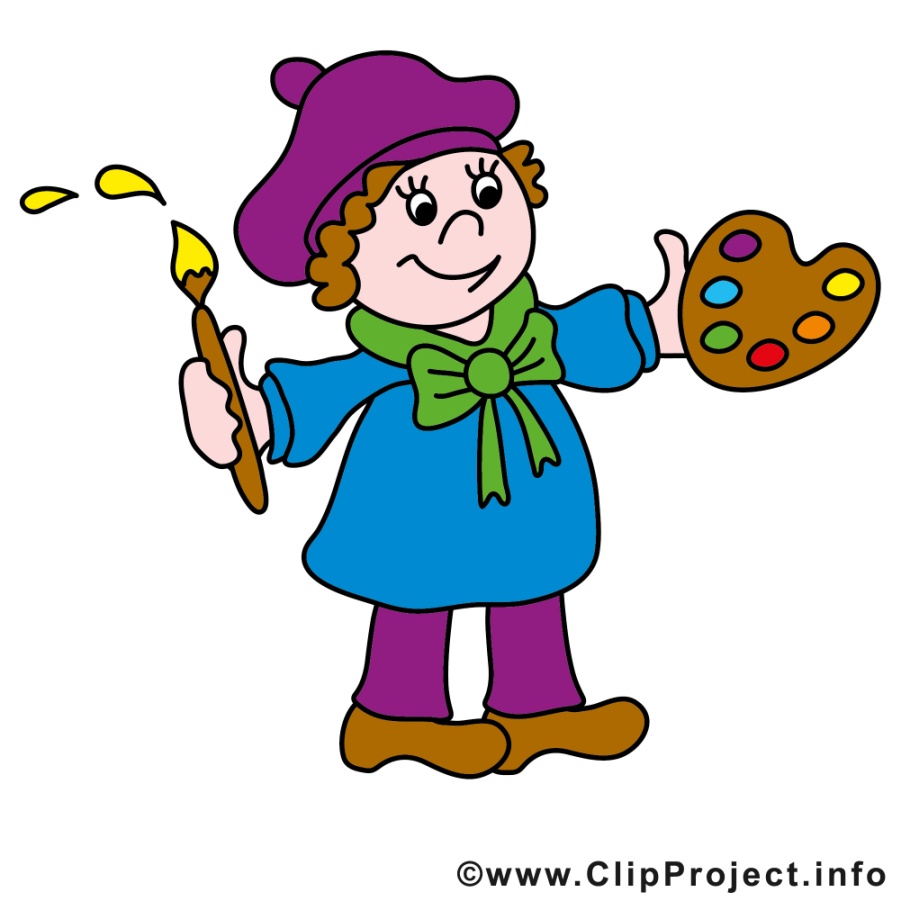 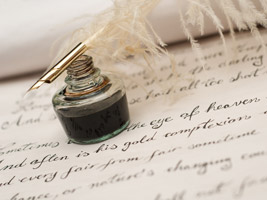 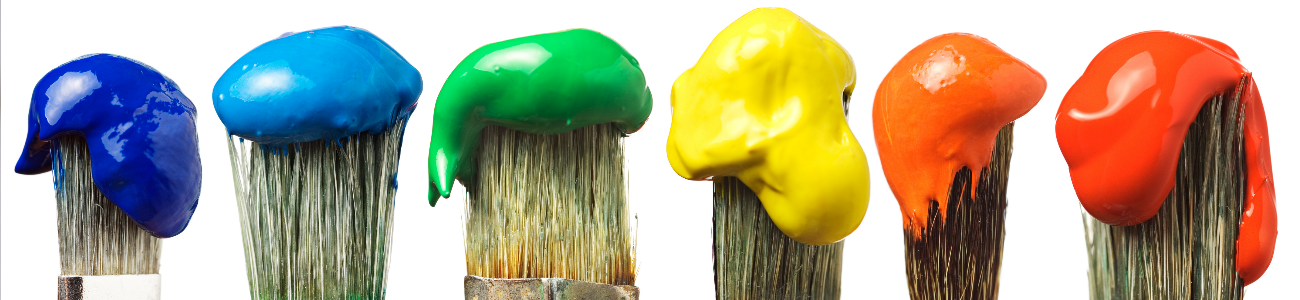 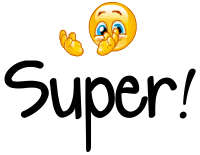